業務従事者届に置ける「修了した領域別パッケージ研修」の記載について
自治体対象の調査で、「回答誤りの多い項目」として最も多く選択された項目です！
回答した44都道府県のうち、34件（77％）
※令和元年度厚生労働科学研究費補助金　看護職員のなりすまし防止に資するデータ活用法の構築（研究代表者：前田樹海）
「看護師の特定行為研修の修了状況」
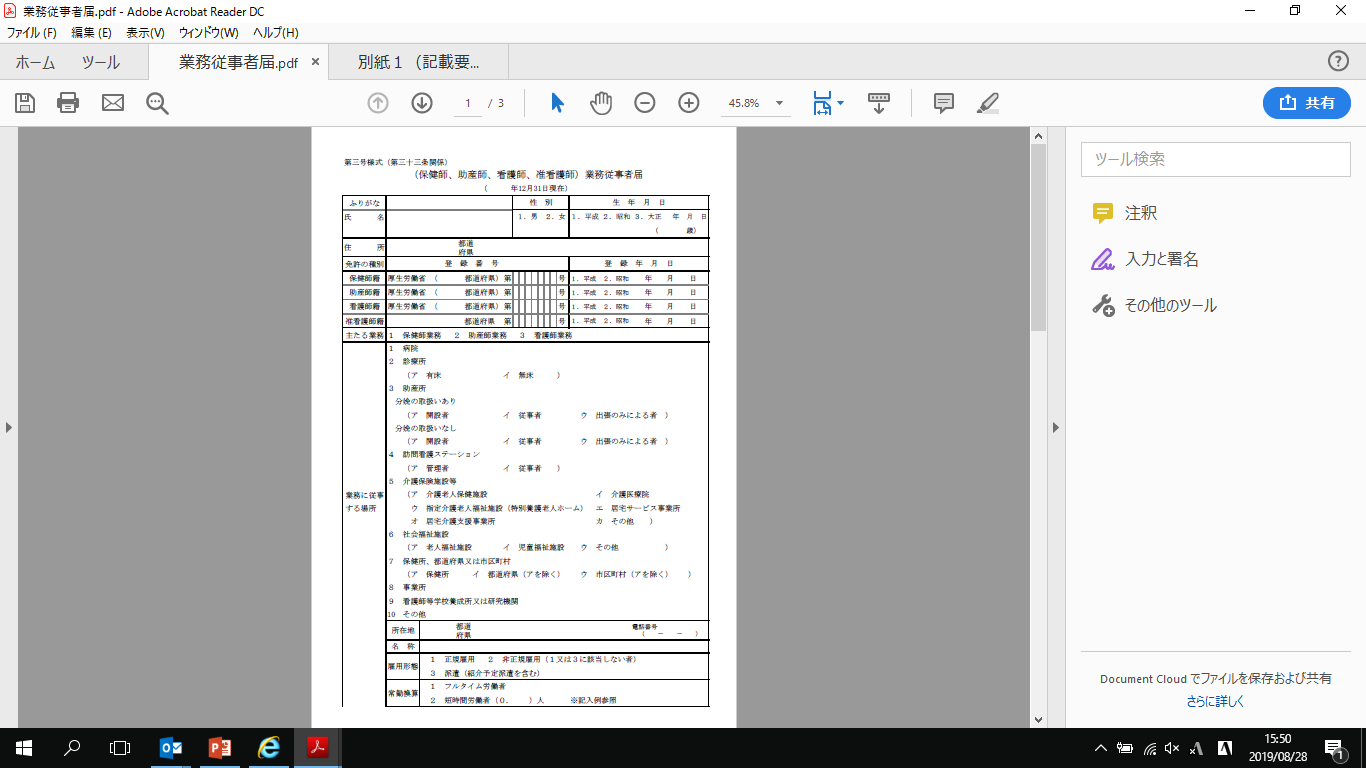 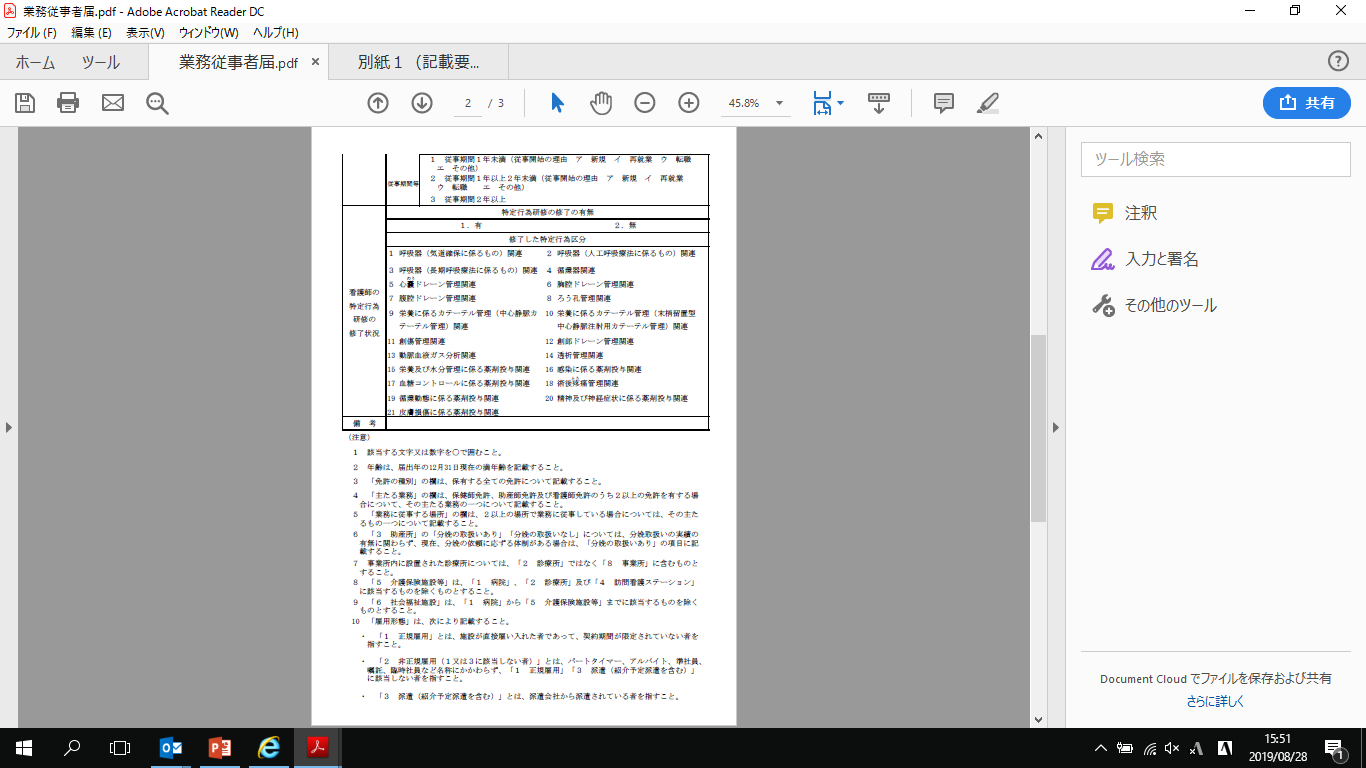 １２月３１日現在、指定研修機関において特定行為研修を修了し、「特定行為研修修了証」が交付されている 場合は、
「１．有」を○で囲んでください。

修了証の「修了した特定行為研修に係る特定行為区分の名称」に記載されている特定行為区分を全て○で囲んでください。

該当する全ての領域について記載してください。
「特定行為研修の修了の有無」
2枚目
1枚目
「修了した特定行為区分」
「修了した領域別パッケージ研修」
特定行為研修とは
保健師助産師看護師法第37条の２の４に規定する研修です。
対象：看護師のみ（准看護師は含みません）
　研修制度開始時期：平成27年10月
　研修場所：指定研修機関（厚生労働大臣指定）
　　※　医療機関の院内研修や学会等が主催する研修とは異なります。　　　　
　　※　認定看護師や専門看護師の資格とは異なります。
　　※　介護職員等を対象とした喀痰吸引等研修とは異なります。
　　※　単に特定の領域で働いているだけでは、特定行為研修を修了
　　　　　したことにはなりません。
業務に従事する保健師、助産師、看護師及び准看護師は、２年毎にその就業状況について、就業地の都道府県知事に届け出ることが義務づけられています。※保健師助産師看護師法 第33条